Accessing Clever
@ Highlands School District
Clever - What is it?
Clever brings all K-4 applications into one secure portal to provide a single sign-on for everyone in the district.
Many applications/websites have a required login and password for students to access the content.  Clever is simply a way to house these frequently used sites and pass through the login credentials to access those sites.
Visit the following site to access the Highlands Clever Portal
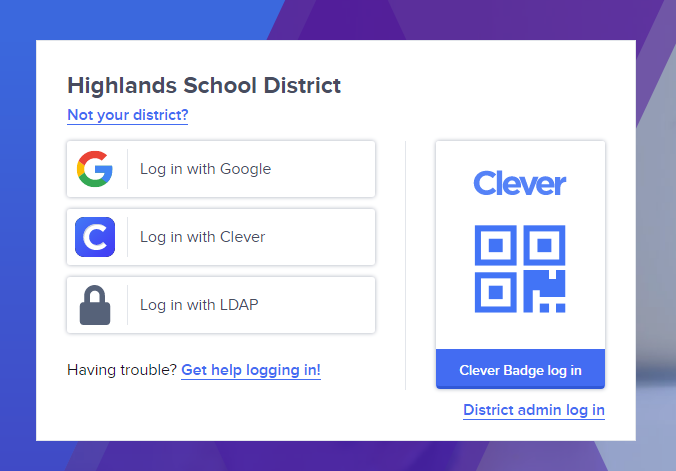 https://clever.com/in/goldenrams
QR code login
If you have a QR code, and device with an accessible camera, you can use the Clever Badge login to simply scan your badge and login.
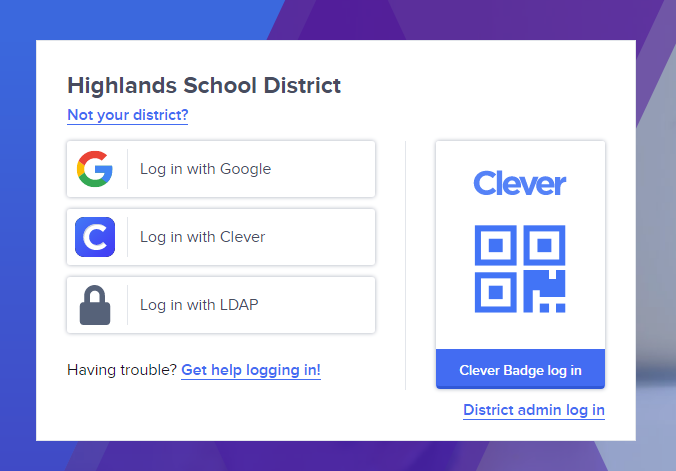 Login with Google
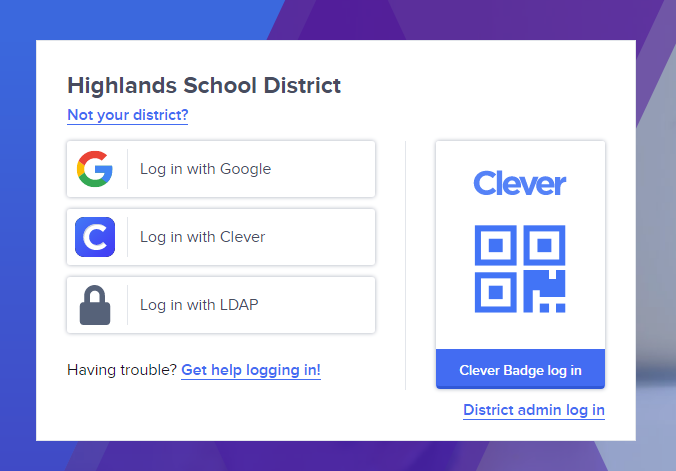 If you do not have a Clever badge, you can login with Google credentials.  
Click on the “Log in with Google” link
Student Google Credentials
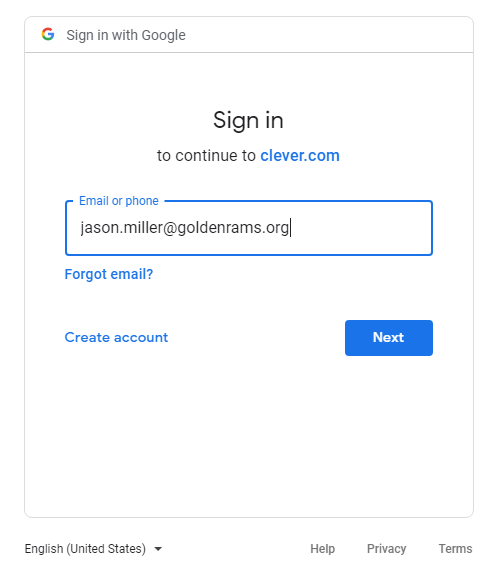 All student’s username and passwords for their Google accounts follow the format: <firstname>.<lastname>@goldenrams.org 
Student passwords are their Student ID/Lunch number.
Example:  Jason O’Leary
Username: jason.o’leary@goldenrams.org
Password: 234567